БЮДЖЕТ ДЛЯ ГРАЖДАННа основе проекта решения Брянского районного Совета народных депутатов «Об исполнении бюджете Брянского муниципального района Брянской области за 2021 год»
Основные показатели социально-экономического развития Брянского муниципального района 2019-2021гг.
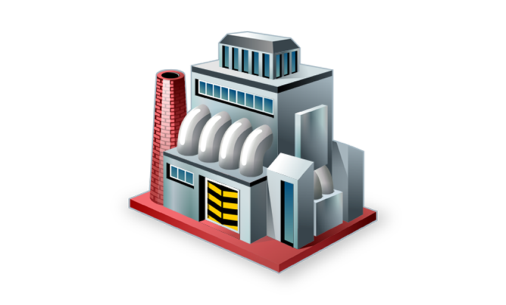 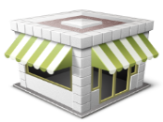 2019	            2020                  2021
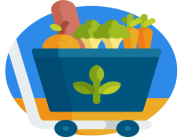 Основные показатели социально-экономического развития Брянского муниципального района 2019-2021гг.
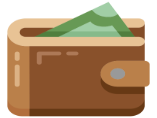 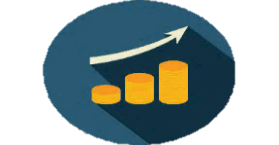 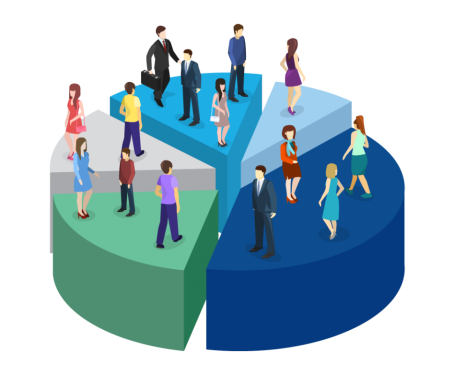 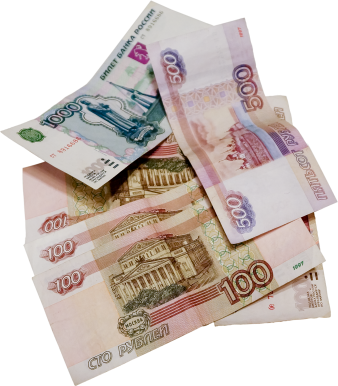 Основные характеристики бюджета
2019                                                  2020                                                  2021
тыс. рублей
24 657,17
21 325,71
20 005,34
1 393 350,37
1 384 258,34
1 650 628,14
Доходы
Расходы
Профицит
Объем доходов и структура бюджета Брянского района
темп  роста  доходов  в  2021 году  к 2019 году - 118%
млн.руб.
темп роста налоговых  и  неналоговых доходов к  2019 г. - 136%
Доходы бюджета
1 670,6 млн. рублей
100%
Безвозмездные поступления 
1 166,4 млн рублей
(70%)
Налоговые доходы  449,8 млн. рублей (27%)
Неналоговые доходы  54,4 млн. рублей 
(3%)
Структура доходов муниципального бюджета
Налоговые и неналоговые доходы бюджета
Объем и структура налоговых доходов бюджета
тыс. рублей
Структура налоговых доходов за 2021 год
Налог на доходы физических лиц
Акцизы                        ЕНВД
Единый сельско-
хозяйственный налог
Государственная пошлина
Налог с применением патента
Динамика норматива дополнительных отчислений налога на доходы физических лиц 2019-2021 гг.
тыс. рублей
Налог на доходы физических лиц
191 201,9
271 788,5
Объем и структура неналоговых доходов бюджета
тыс. рублей
Структура неналоговых доходов за 2021 год
Доходы от использования имущества
Плата за негативное
 воздействие
Доходы от компенсации затрат
Штрафы, санкции
Межбюджетные трансферты
Стимулирование Брянского муниципального района межбюджетными трансфертами, утвержденными Правительством Брянской области
За достижение наилучших показателей социально-экономического развития
За высокие темпы развития экономического потенциала территорий
За достижения показателей деятельности органов исполнительной власти в 2020 году
тыс. рублей
Постановление № 435-п «О распределении на 2021 год дотаций на поощрение достижения наилучших показателей социально-экономического развития муниципальных районов (муниципальных округов, городских округов)
Постановление № 432-п «О распределении на 2021 год дотаций бюджетам муниципальных районов (муниципальных округов, городских округов) на поощрение высоких темпов наращивания налогового (экономического) потенциала территорий»
Постановление № 429-п «Об утверждении распределения иных межбюджетных трансфертов бюджетам муниципальных районов (муниципальных округов, городских округов) на цели поощрения муниципальных управленческих команд за достижения в 2020 году показателей деятельности органов исполнительной власти Брянской области
Структура расходов бюджета района в 2021 году
1 650,6 млн. рублей
60,26%
Образование
14,53%
Национальная экономика
7,74%
Общегосударственные вопросы
5,37%
Жилищно-коммунальное хозяйство
Образование
4,77%
Культура, кинематография
4,13%
Социальная политика
1,64%
Физическая культура и спорт
Национальная экономика
0,73%
Межбюджетные трансферты
0,41%
Национальная безопасность
Общегосударственные вопросы
Культура, кинематография
0,21%
Обслуживание муниципального долга
Социальная политика
ЖКХ
0,2%
Национальная оборона
0,01%
Охрана окружающей среды
Сведения о фактических расходах по муниципальным программам в 2021 году
Обеспечение реализации полномочий исполнительно-распорядительного органа местного самоуправления Брянского муниципального района Брянской области
Управление муниципальными финансами Брянского муниципального района Брянской области
Формирование современной модели образования в Брянском муниципальном районе Брянской области
тыс. рублей
Развитие культуры, молодежной политики и спорта в Брянском муниципальном районе Брянской области
Чистая вода
Профилактика безнадзорности и правонарушений несовершеннолетних в Брянском муниципальном районе Брянской области
Газификация населенных пунктов Брянского муниципального района Брянской области
Автомобильные дороги Брянского муниципального района Брянской области
Программа комплексного развития систем коммунальной инфраструктуры Брянского муниципального района Брянской области
Управление муниципальной собственностью Брянского муниципального района Брянской области
Сведения о фактических расходах по муниципальным программам в 2021 году
тыс. рублей
Обеспечение реализации полномочий исполнительно распорядительного органа местного самоуправления Брянского муниципального района Брянской области
Управление муниципальными финансами Брянского муниципального района Брянской области
Формирование современной модели образования в Брянском муниципальном районе Брянской области
Развитие культуры, молодежной политики и спорта в Брянском муниципальном районе Брянской области
Чистая вода
Сведения о фактических расходах по муниципальным программам в 2021 году
тыс. рублей
Профилактика безнадзорности и правонарушений несовершеннолетних в Брянском муниципальном районе Брянской области
Газификация населенных пунктов Брянского муниципального района Брянской области
Автомобильные дороги Брянского муниципального района Брянской области
Программа комплексного развития систем коммунальной инфраструктуры Брянского муниципального района Брянской области
Управление муниципальной собственностью Брянского муниципального района Брянской области
Социально-значимые расходы
1 168 658,01 тыс. рублей
тыс. рублей
994 679,56
Социальная политика
Физическая культура и спорт
Культура и кинематография
Образование
Информация о расходах за 2019-2021 гг. по учреждениям образования, культуры и спорта за счет средств бюджета
тыс. рублей
Заработная плата с начислениями
Налоги, пошлины и сборы
Коммунальные услуги
Работы, услуги по содержанию имущества
Динамика муниципального долга
тыс. рублей
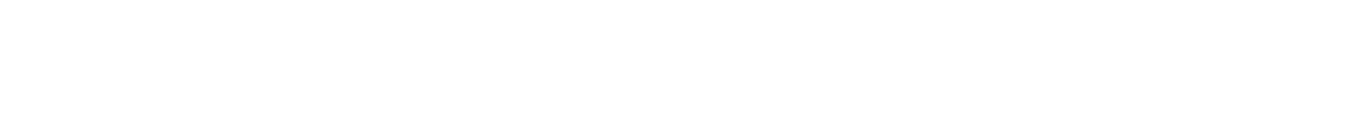 Майские указы Президента Российской федерации
Педагогические работники дошкольного образования
Педагогические работники школ
Педагогические работники дополнительного образования
Работники культурно-досуговые учреждений
Национальные проекты
тыс. рублей
Чистая вода
Безопасные и качественные дороги
Творческие люди
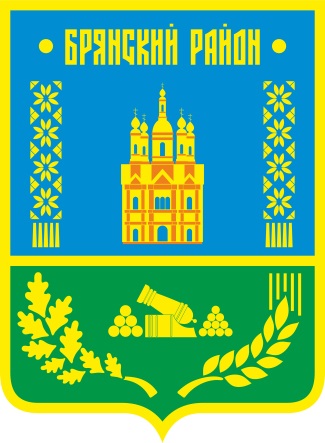 Финансовое управление 
администрации Брянского района 



Адрес: 241525, Брянская область, Брянский район, 
с.Глинищево, ул.П.М.Яшенина, 9. 
Телефон: (4832) 94-11-50 
E-mail: fin@adminbr.ru 
Порядок работы: Понедельник-четверг: 08:30-17:00 
Пятница: 9:00-16:00 
Обеденный перерыв: 13:00-14:00